Корней Иванович Чуковский
«Муха-цокотуха»
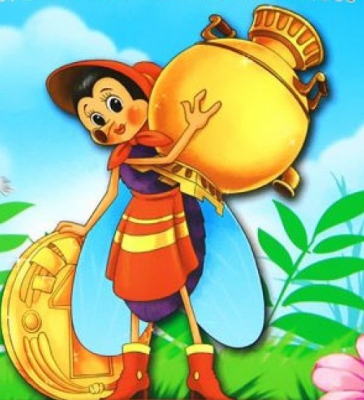 Муха, Муха-Цокотуха,Позолоченное брюхо!
Муха по полю пошла,Муха денежку нашла.
Пошла Муха на базарИ купила самовар:
«Приходите, тараканы,Я вас чаем угощу!
Тараканы прибегали,Все стаканы выпивали,
А букашки —По три чашкиС молокомИ крендельком:Нынче Муха-ЦокотухаИменинница!
Приходили к Мухе блошки,Приносили ей сапожки,
А сапожки не простые —В них застежки золотые.
Приходила к МухеБабушка-пчела,Мухе-ЦокотухеМёду принесла…
«Бабочка-красавица,Кушайте варенье!Или вам не нравитсяНаше угощенье?»
Вдруг какой-то старичокПаучокНашу Муху в уголокПоволок, —Хочет бедную убить,Цокотуху погубить!
«Дорогие гости, помогите!Паука-злодея зарубите!И кормила я вас,И поила я вас,Не покиньте меняВ мой последний час!»
Но жуки-червякиИспугалися,По углам, по щелямРазбежалися:ТараканыПод диваны,А козявочкиПод лавочкиА букашки под кровать —Не желают воевать!И никто даже с местаНе сдвинется:Пропадай-погибай,Именинница!
А кузнечик, а кузнечик!Ну совсем как человечек,Скок, скок, скок, скок!За кусток,Под мостокИ молчок!
А злодей-то не шутит,Руки-ноги он Мухе верёвками крутит,Зубы острые в самое сердце вонзаетИ кровь у нее выпивает.
Муха криком кричит,Надрывается,А злодей молчит,Ухмыляется.
Вдруг откуда-то летитМаленький Комарик,И в руке его горитМаленький фонарик.
«Где убийца? Где злодей?Не боюсь его когтей!»
Подлетает к Пауку,Саблю вынимаетИ ему на всем скакуГолову срубает!
Муху за руку берётИ к окошечку ведет:«Я злодея зарубил,Я тебя освободил,И теперь, душа-девица,На тебе хочу жениться!»
Тут букашки и козявкиВыползают из-под лавки:«Слава, слава Комару —Победителю!»
Прибегали светляки,Зажигали огоньки —То-то стало весело,То-то хорошо!
Эй, сороконожки,Бегите по дорожке,Зовите музыкантов,Будем танцевать!
Музыканты прибежали,В барабаны застучали.Бом! бом! бом! бом!Пляшет Муха с Комаром.
А за нею Клоп, КлопСапогами топ, топ!
Козявочки с червяками,Букашечки с мотыльками.А жуки рогатые,Мужики богатые,Шапочками машут,С бабочками пляшут.
Тара-ра, тара-ра,Заплясала мошкара.
Веселится народ —Муха замуж идётЗа лихого, удалого,Молодого Комара!
Муравей, МуравейНе жалеет лаптей, —С Муравьихою попрыгиваетИ букашечкам подмигивает:
«Вы букашечки,Вы милашечки,Тара-тара-тара-таратаракашечки!»
Сапоги скрипят,Каблуки стучат, —Будет, будет мошкараВеселиться до утра:Нынче Муха-ЦокотухаИменинница!